AZ ÉN HITVALLÁSOM
Kedves Hittanos!
A mai órán szükséged lesz a következőkre:
Internetkapcsolat,
Hangszóró vagy fülhallgató,
Íróeszköz és füzet
A lelkes hozzáállásod
Kérlek, hogy olvasd el a diákon szereplő információkat és kövesd az utasításokat!
Állítsd be a diavetítést és indítsd el a ppt-t!
A bemutatóban szereplő kép VM tulajdona, aki az RPI rendelkezésére bocsátotta.
Kezdjük a hittanórát imádsággal!
„Jó Atyánk, Istenünk, Te taníts bennünket! Jézus Krisztus útján vezesd a lelkünket! Szentlelked ereje növelje hitünket! Ámen.”
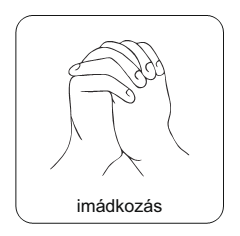 A mondat lehet kérdés, felszólítás vagy kijelentés.
Az egyik félcsoport alkosson mondatokat ezzel a szóval:
HITETLEN
A csoportot osszátok két részre!
Az másik félcsoport alkosson mondatokat ezzel a szóval:
HÍVŐ
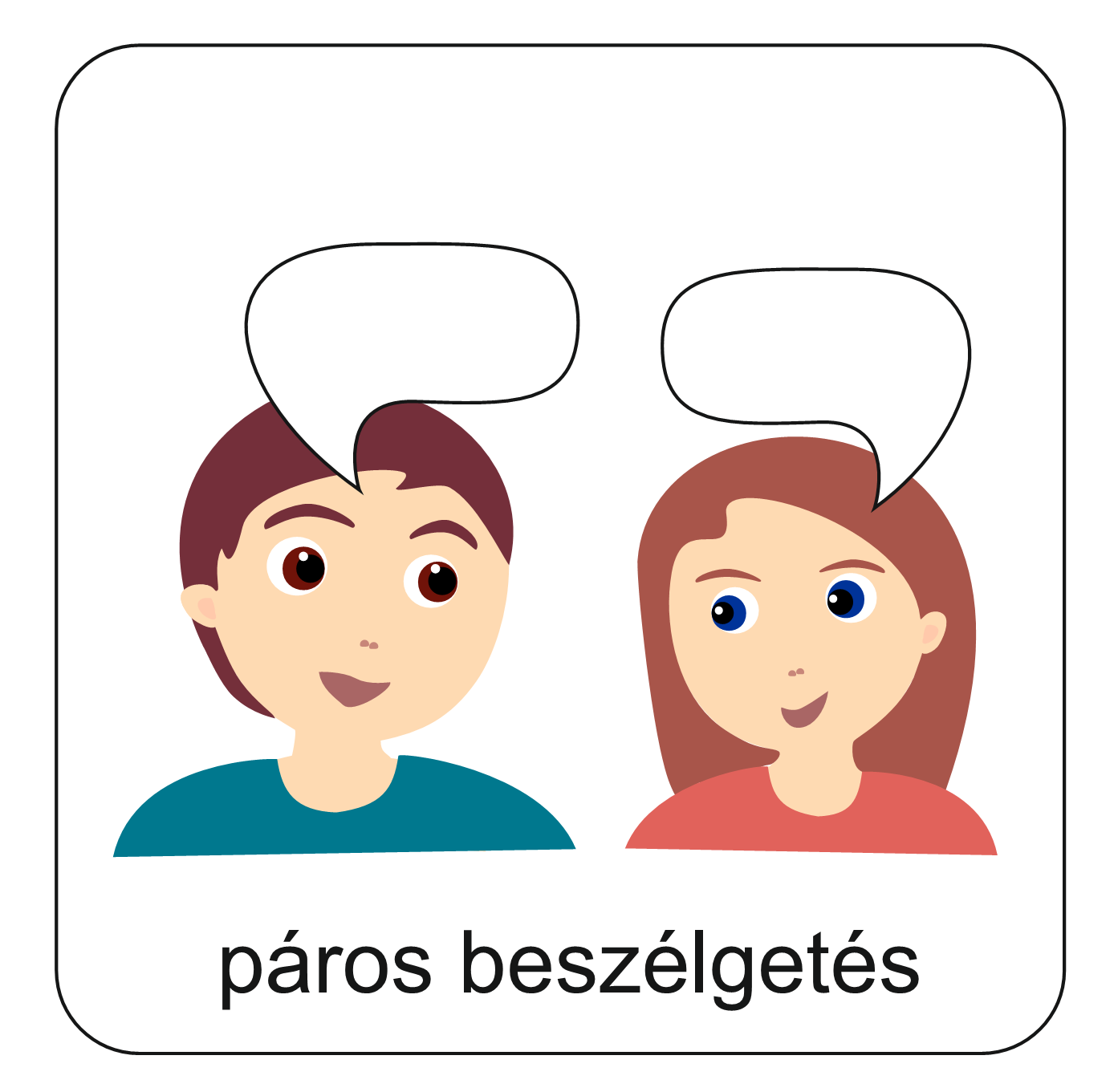 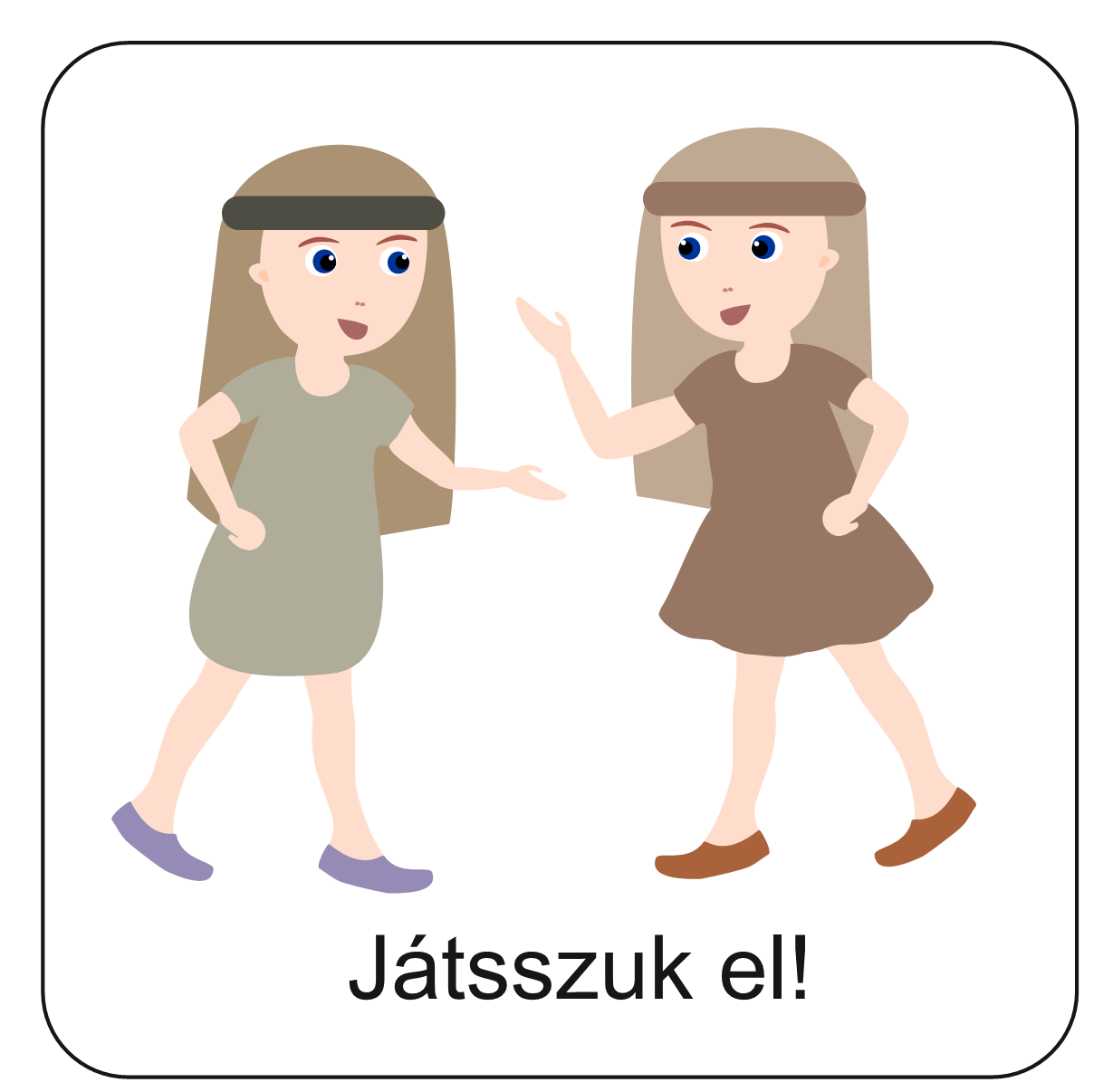 HÍVŐ
HÍVŐ
Alkossatok párokat! Találjatok ki egy-egy jelenetet! A párbeszédben hangozzon el az a szó:
HÍVŐ
Mutassátok be egymásnak a  jeleneteket!
HÍVŐ
HÍVŐ
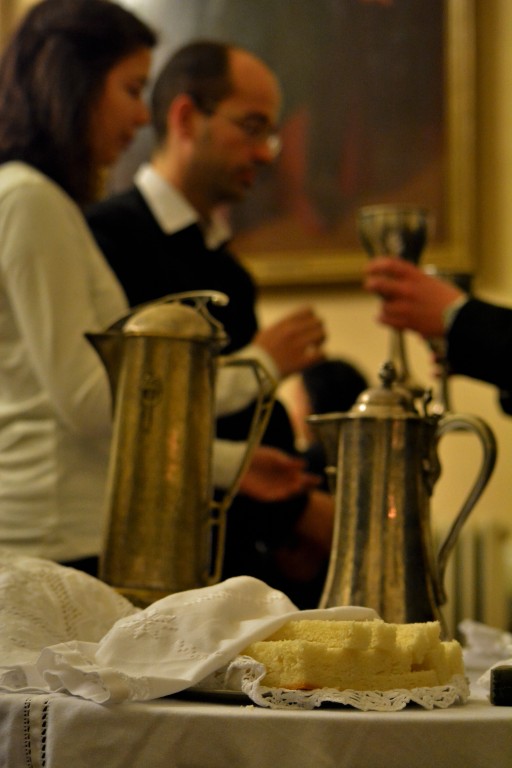 Beszéljétek meg!
Milyen helyzetekben fordul elő, hogy valaki megvallja a hitét?
Milyen helyzetekben szoktak hitvallást tenni?
Mire jó egy hitvallás?
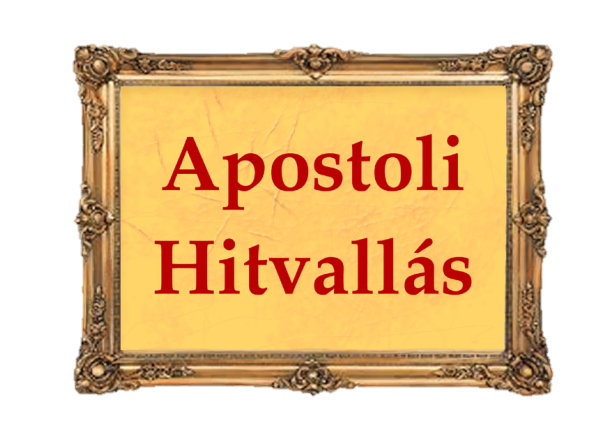 Miért jó, hogy létezik az                          ?
Hallgass meg egy éneket!
Kattints ide!
Szívvel elhiszem, szájjal megvallom
Figyelj az ének szövegére!
Mit mond az ének Jézusról?
Mit hiszel?
1. Hiszem, hogy
2. Hiszem, hogy
1. Isten létezéséről
2. Jézusról
3. Szentlélekről
4. A világ keletkezéséről
5. A csodákról
3. Hiszem, hogy
4. Hiszem, hogy
5. Hiszem, hogy
Írd le a választ a füzetedbe!
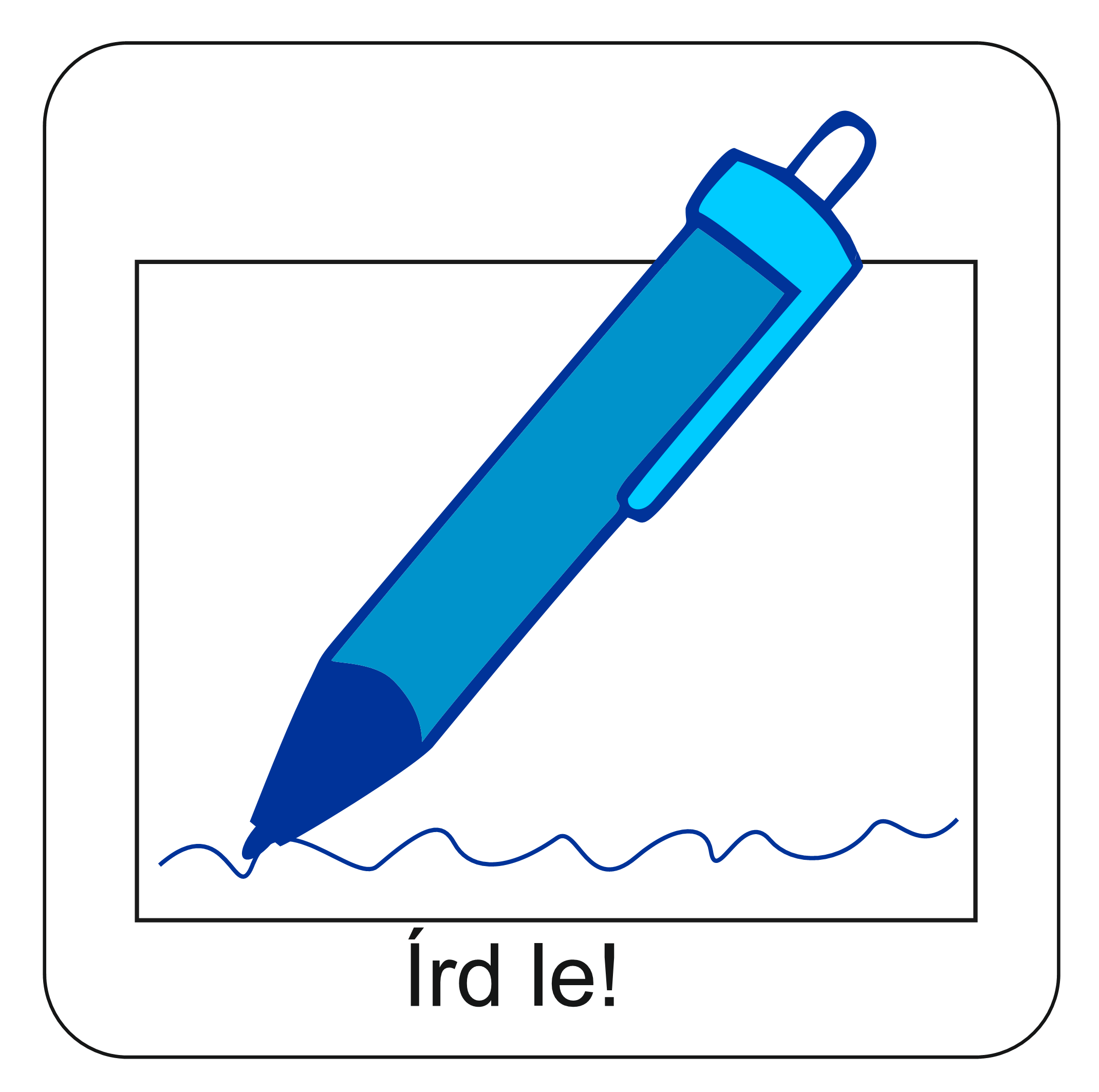 K
O
N
F
I
R
M
Á
C
I
Ó
K
O
N
F
I
R
M
Á
C
I
Ó
Tudod, hogy mit jelent ez a szó?
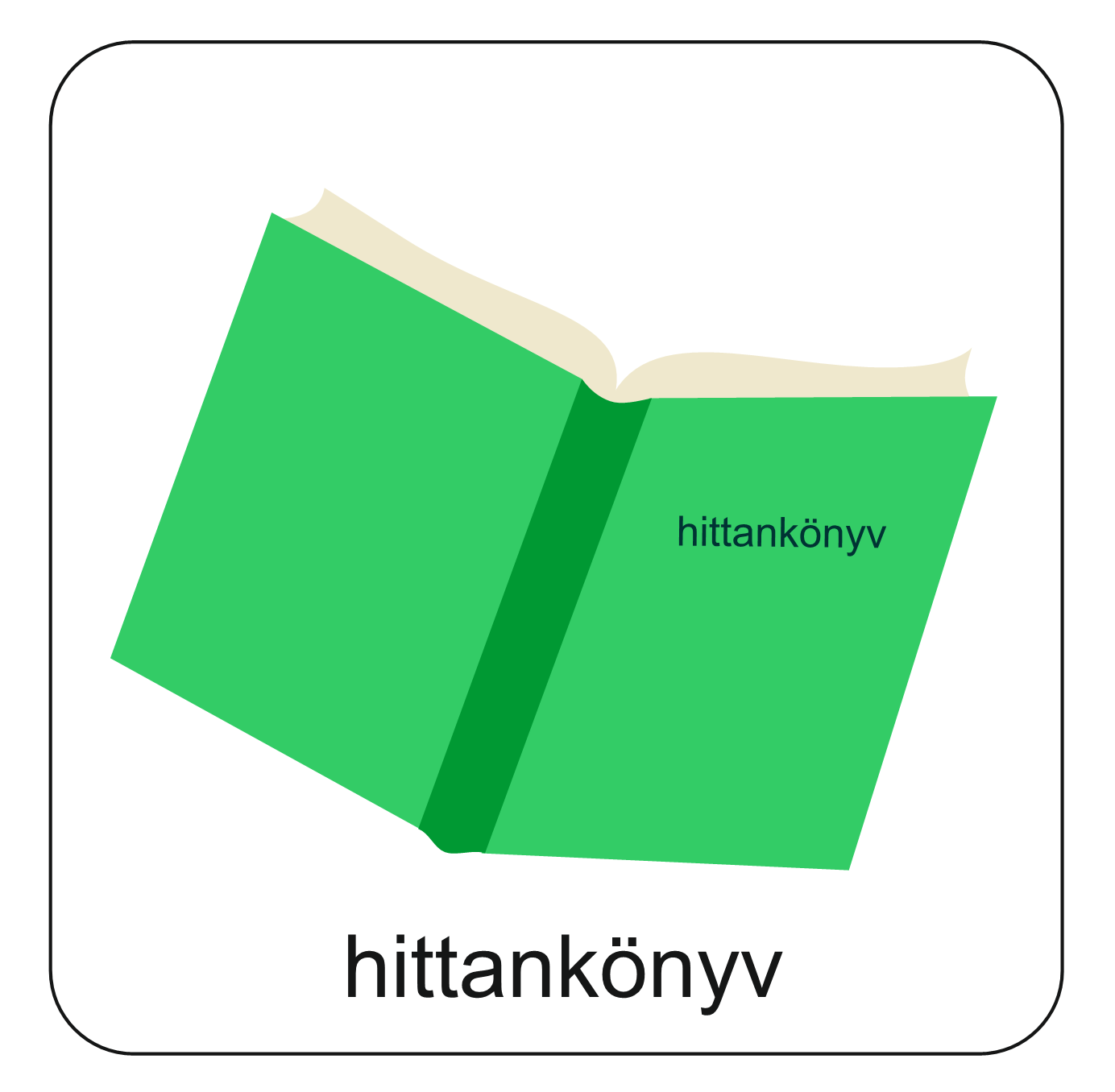 Olvasd el a 
Tudod-e? 
szakaszt a tankönyvben! 
Kattints ide!
M
E
G
E
R
Ő
S
Í
T
É
S
Olvasd el!
Igaznak tartom… Hiszem…Nem mindig egyszerű elmondani azt, amit hiszünk. Bátorságra is szükség van ahhoz, hogy másokkal megosszuk, ami a szívünkben fontossá vált. Isten Szentlelke segít nekünk megfogalmazni és elmondani az egyéni hitvallásunkat. Amiben hiszünk, az befolyásolja az életünket. Amit igaznak tartunk, az alapján élünk.Mi, keresztyének, hiszünk a Szentháromság Istenben. Hiszünk abban, hogy a Biblia Isten Igéje. Hisszük, hogy Isten jelen van az életünkben. Hiszünk Jézus Krisztusban, a mi Megváltónkban. Hitünket összefoglalva az Apostoli Hitvallásban valljuk meg. 
Isten ma is személyes, őszinte ésbátor hitvallásra biztat. Saját szavainkkal is megfogalmazhatjuk, hogy mit jelent számunkra Isten. Elmondhatjuk, mennyire fontos Ő a számunkra. Azt is, hogy mit jelent nekünk az, amit Ő értünk tett és ma is tesz.
1. Fogalmazz meg egy kérdést a szöveg alapján!
2. Írd le! 
3. Tegyétek fel a kérdést egymásnak a padtársaddal! 
4. Tudtatok válaszolni egymás kérdésére?
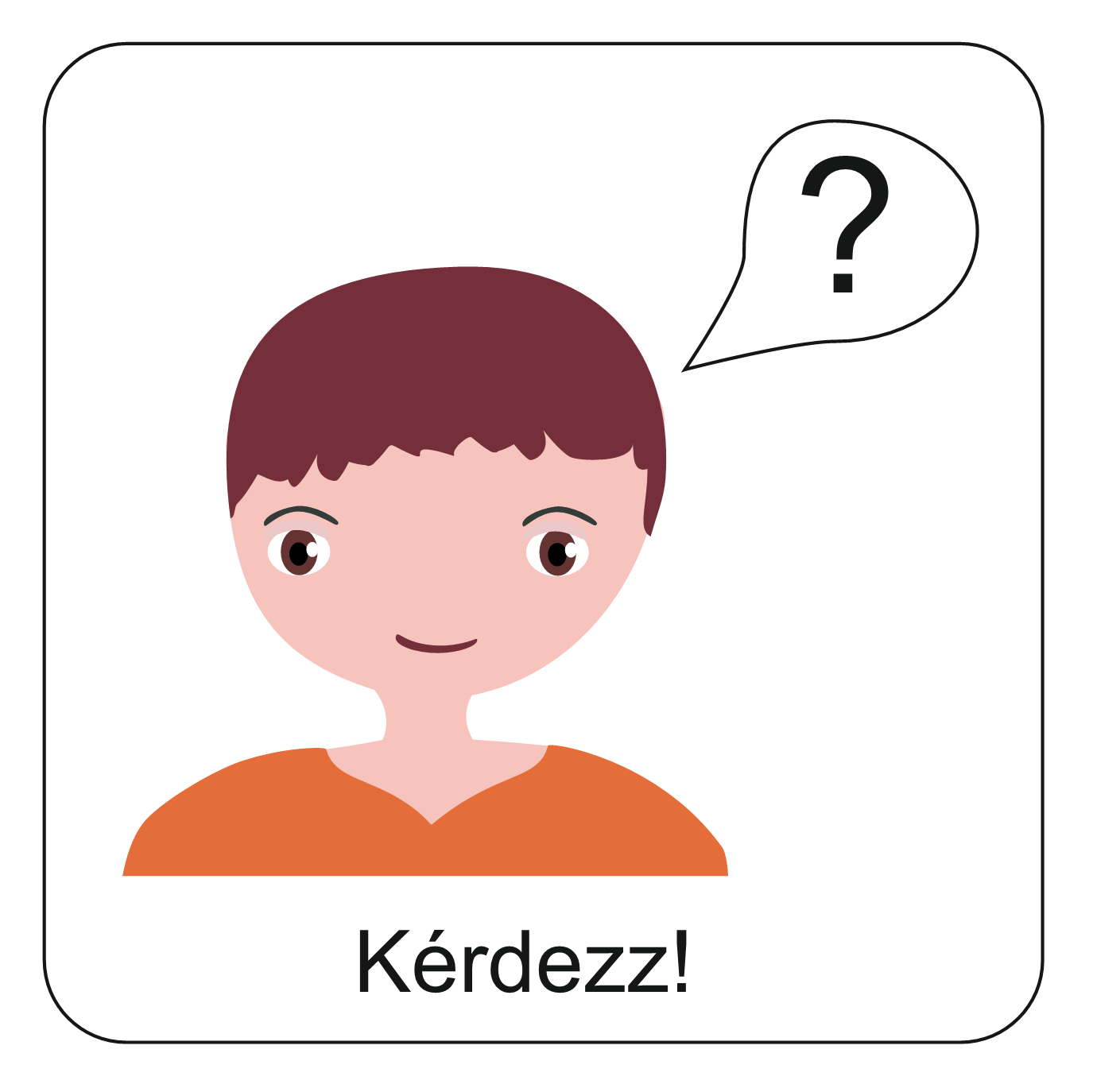 HISZEM
HISZEM
HISZEM
Hallgass meg egy éneket! Kattints ide!
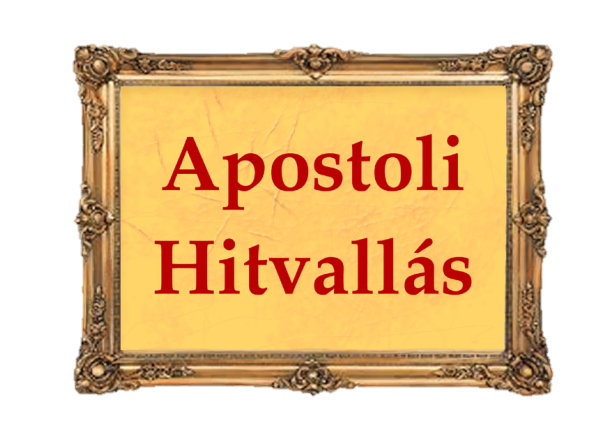 HISZEM
Ez az ének a mai feldolgozása az                              szövegének.
HISZEM
Az ének hallgatása közben vagy utána 
írj le 3 dolgot, amit te is hiszel!
HISZEM
HISZEK
HISZEK
HISZEK
Zárjuk az órát imádsággal!
HISZEK
HISZEK
„Mi Atyánk, aki a mennyekben vagy.
Szenteltessék meg a te neved, jöjjön el a te országod, legyen meg a te akaratod, amint a mennyben, úgy a földön is. 
Mindennapi kenyerünket add meg nekünk ma, 
és bocsásd meg vétkeinket, miképpen mi is megbocsátunk az ellenünk vétkezőknek.  
És ne vigy minket kísértésbe, de szabadíts meg a gonosztól,  Mert Tiéd az ország, a hatalom, és a dicsőség  mindörökké. 
				Ámen.”
HISZEK
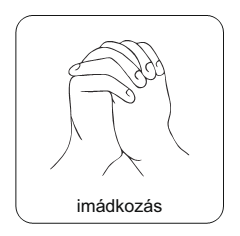 HISZEK